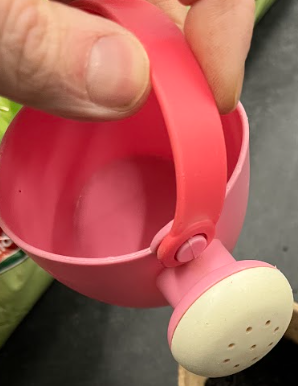 1 first
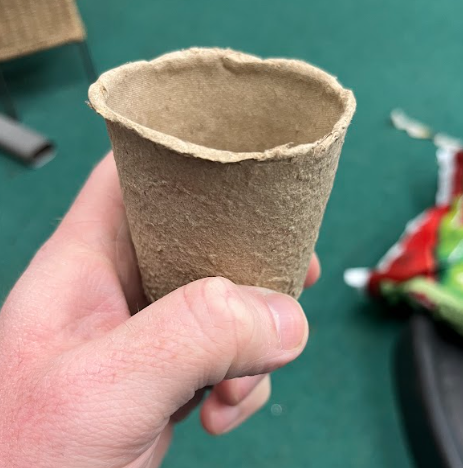 2 next
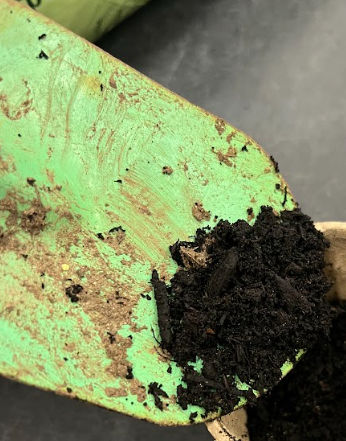 3 then
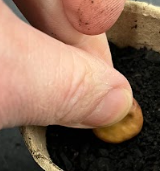 4 after that
**out of correct order - sequence on the screen
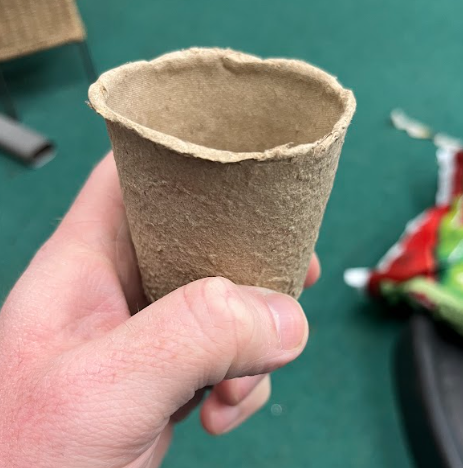 1 first
pot
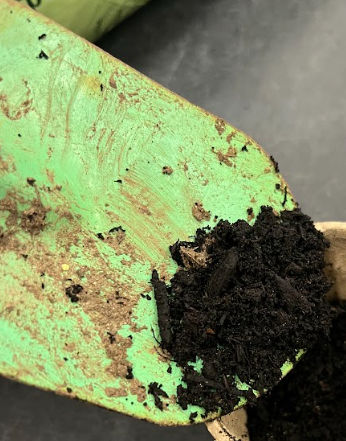 2 next
soil
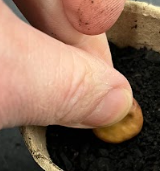 3 then
seed
4 after that
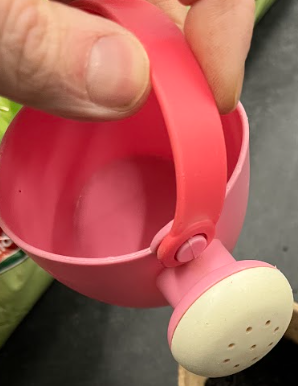 water
*use as a prompt to help with writing